ТЕМА: Использование светового стола (песочницы) в группе  раннего возраста
Спикер: Шевцова Любовь Вячеславовна
Цель:  развитие творческих способностей с помощью техники рисования песком. Развитие мелкой моторики пальцев рук.
Задачи: 
-Создавать условия для развития творческой личности;
-Развивать мелкую моторику кисти, зрительную память и образное представление предметов;
-Воспитывать навыки сотрудничества, создавать эмоциональный комфорт;
-Развивать художественно-эстетический вкус.
5 шагов организации игрового процесса
1 шаг -демонстрация игрового стола
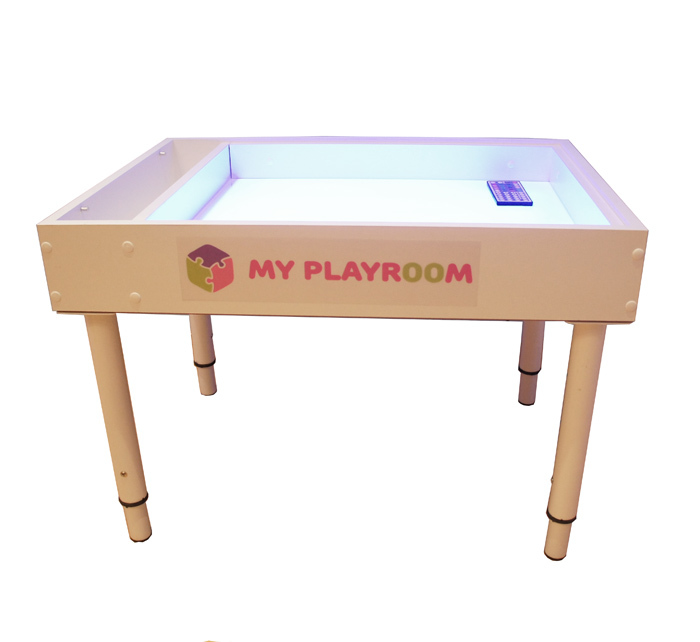 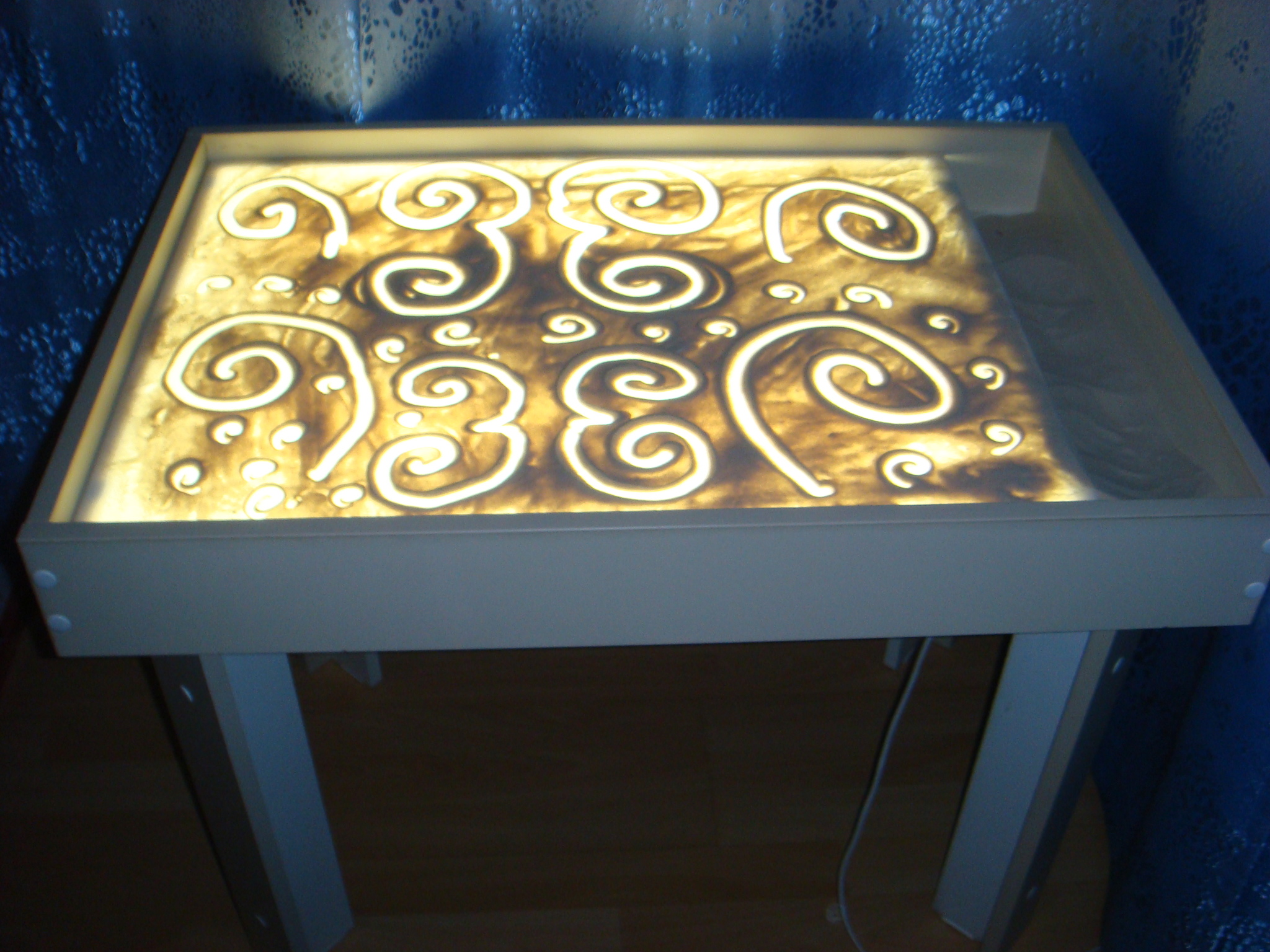 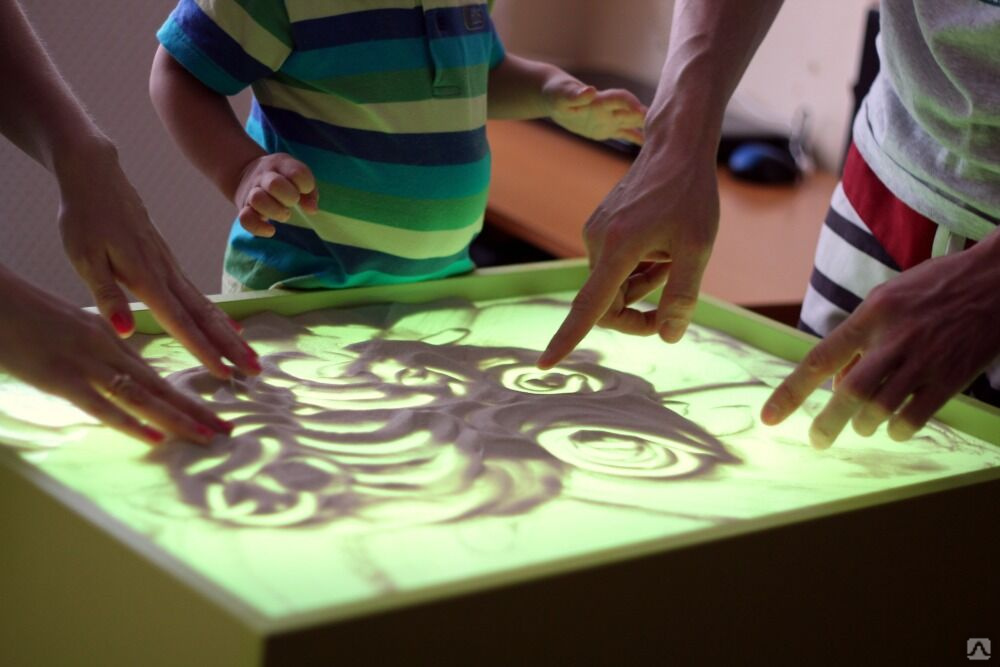 Второй шаг — демонстрация коллекции фигурок.
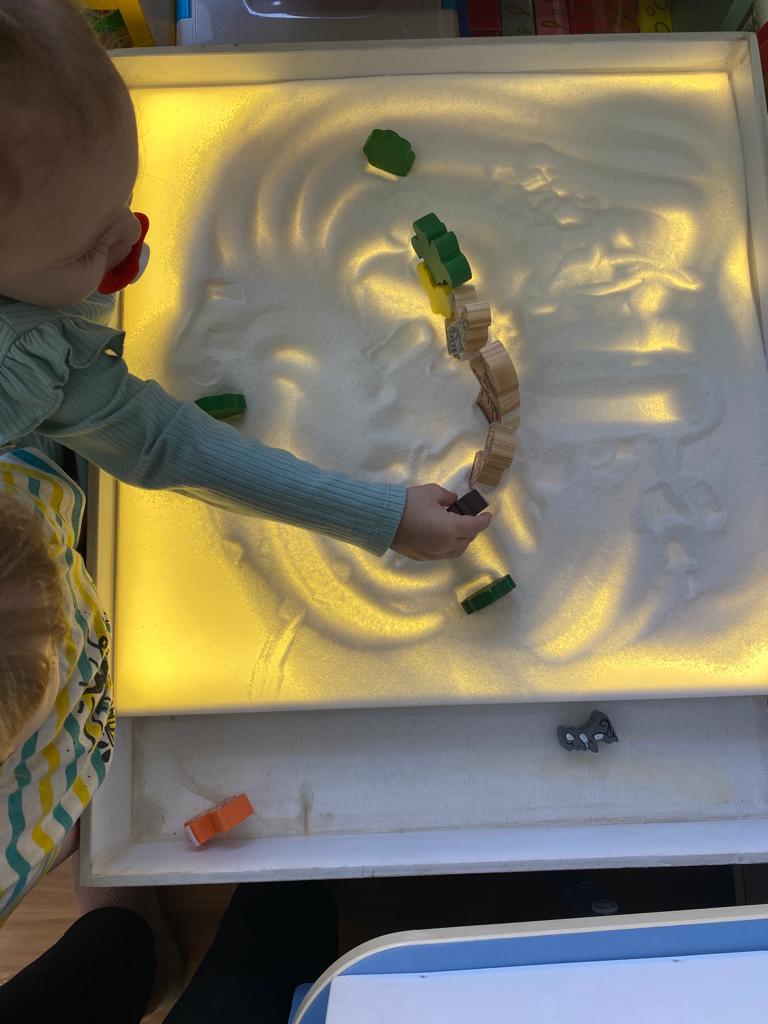 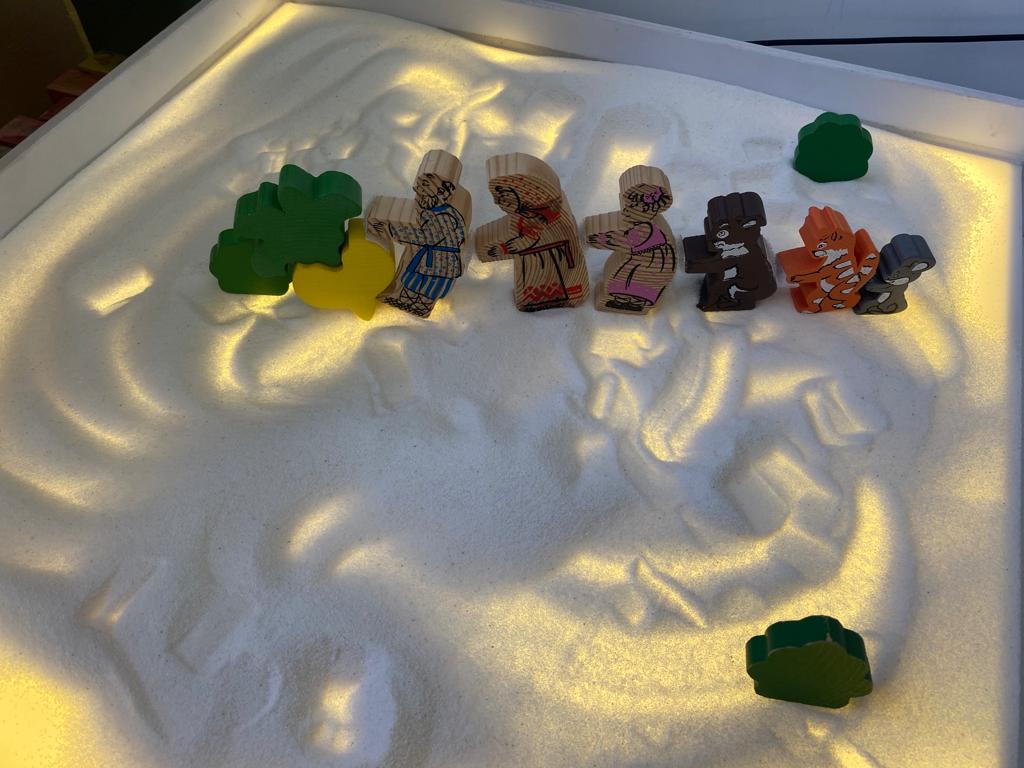 Третий шаг — знакомство с правилами игр на песке. Правила игры в песочнице  для детейБеречь песчинки — не выбрасывать их из песочницы. Если случайно песок высыпался, покажи это взрослому, и он поможет им вернуться обратно в песочницу.  Песчинки очень не любят, когда их берут в рот или бросаются ими в других детей.  Песочная фея любит, когда у детей чистые ручки и носики. Поиграл с песком — помой ручки и покажи чистые ладошки зеркалу.К песочнице не допускают с ранами, царапинами, аллергической  реакцией.
Четвертый шаг — формулирование темы занятия, инструкций к играм, основное содержание занятия.
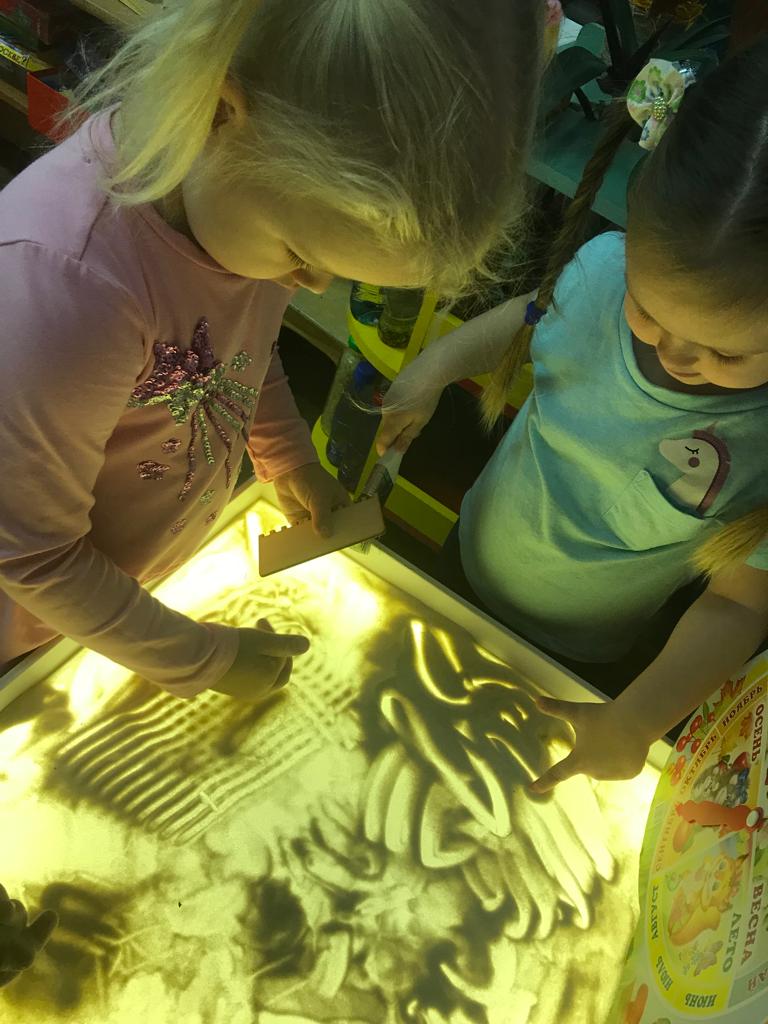 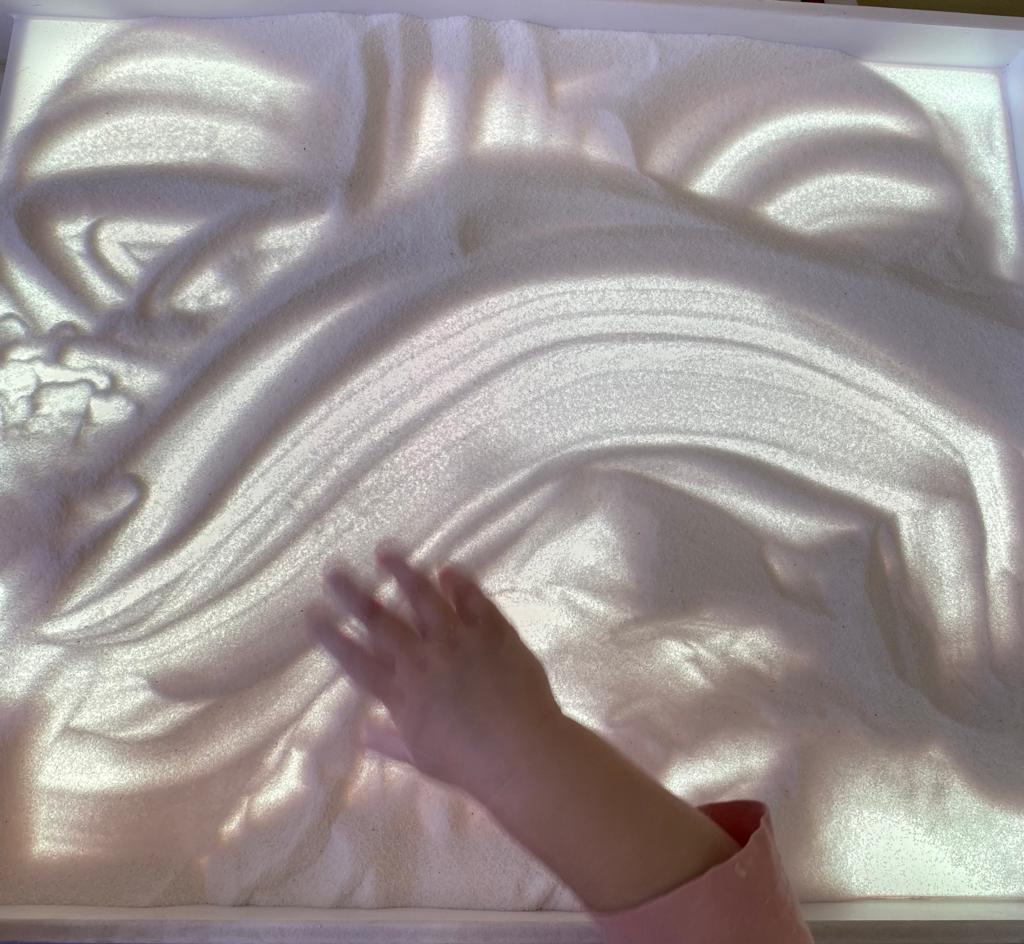 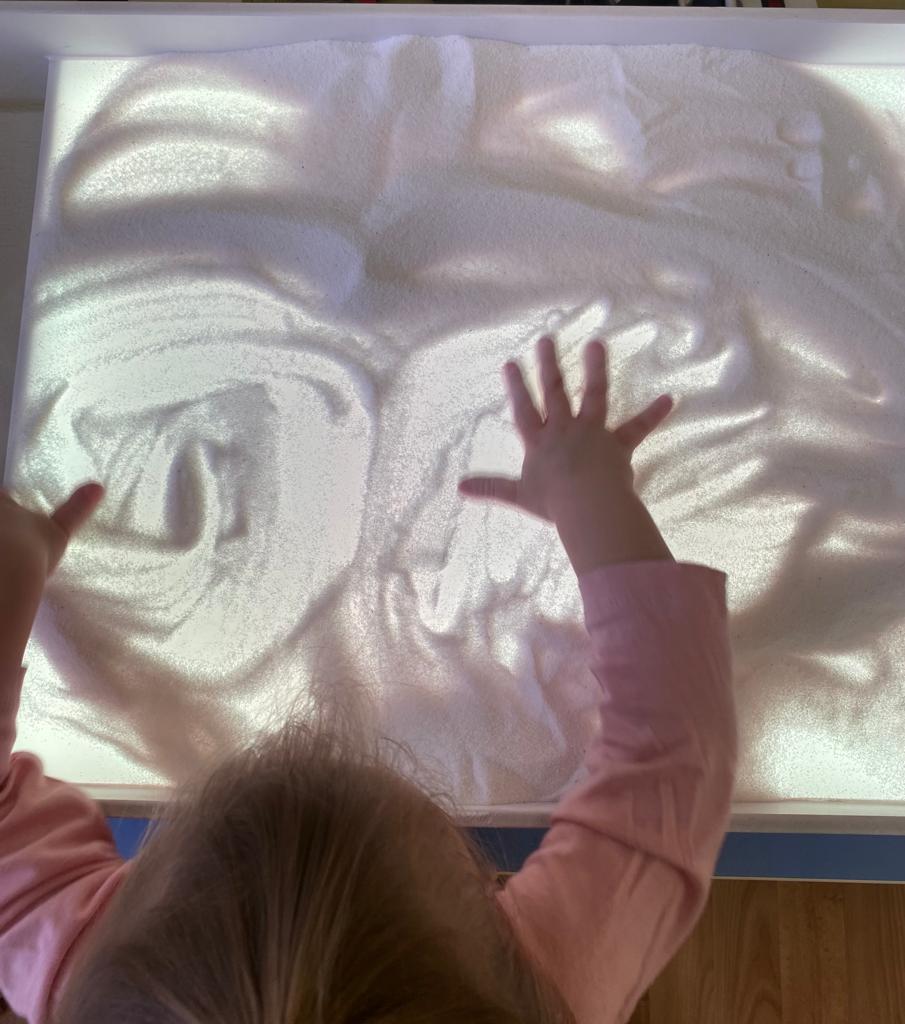 Пятый шаг — завершение занятия, ритуал выхода.
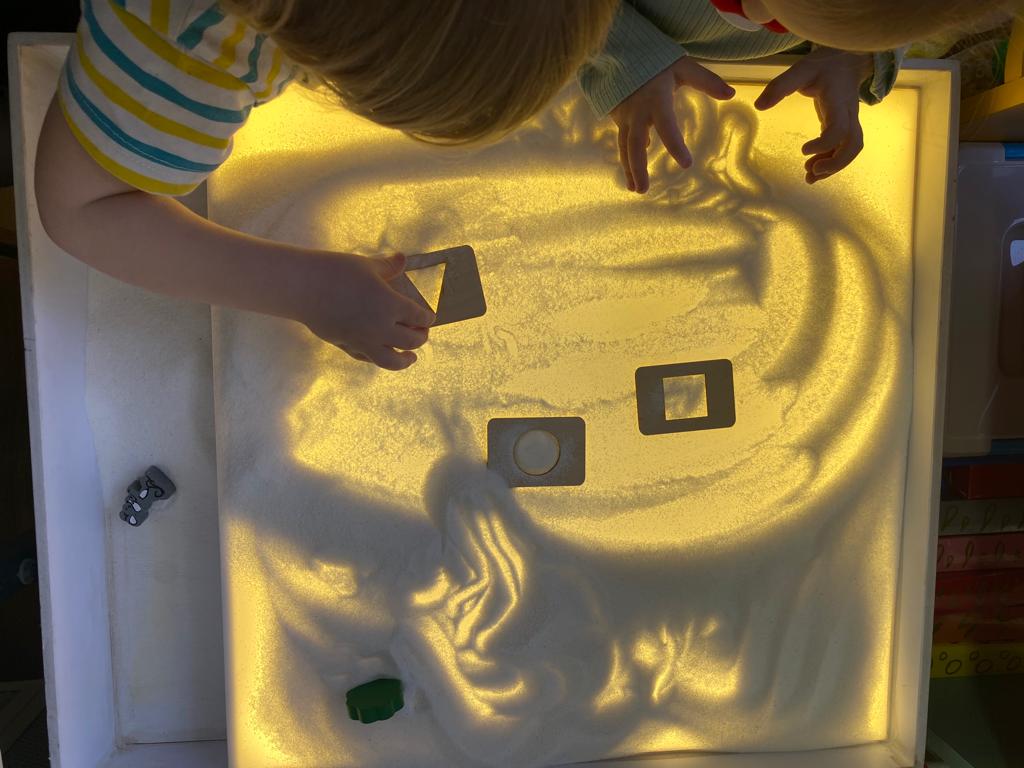 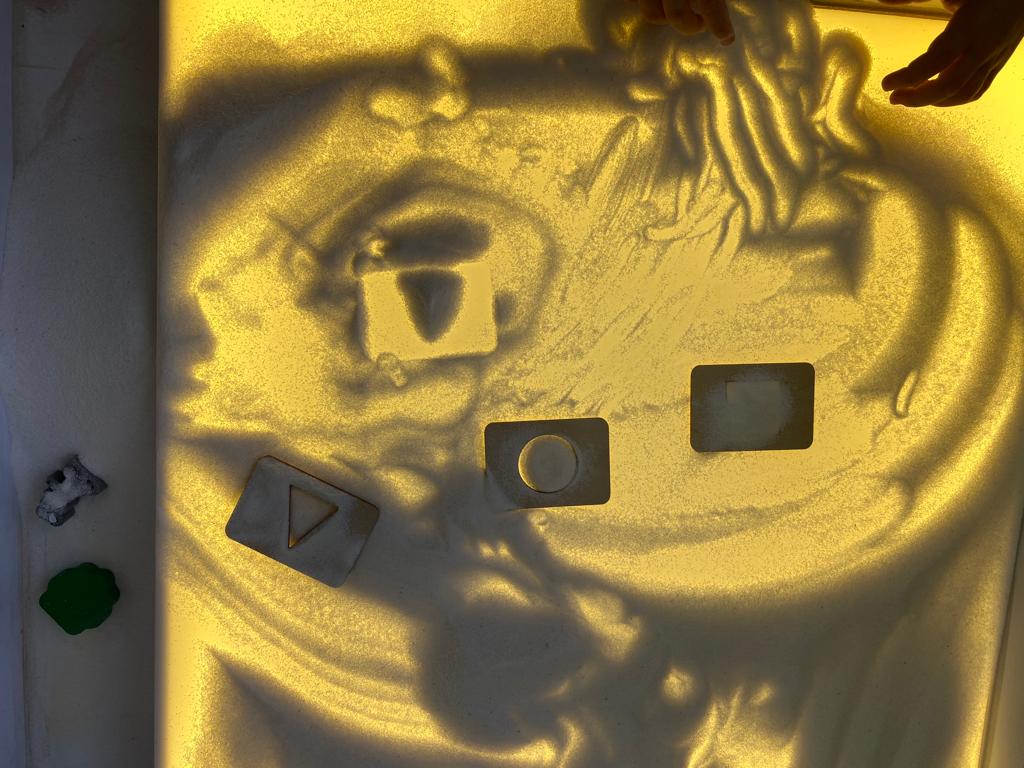 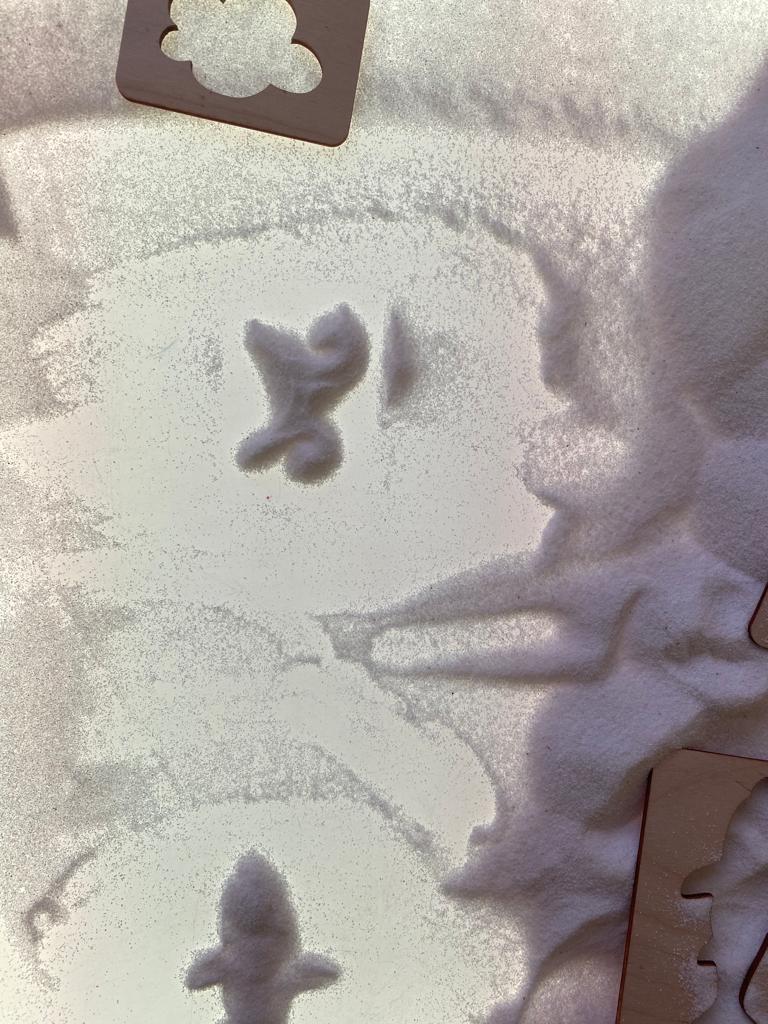 РЕЗУЛЬТАТЫ
-знакомство со свойствами песка, другими объектами предметного мира посредством экспериментально-исследовательской деятельности с опорой на тактильное, зрительное, слуховое и звуковое восприятие;

- развитие пространственного восприятия, изучение признаков предметов опытным путём (цвет, величина, форма);

-приобретение опыта самостоятельного преодоления конфликтов в процессе игрового взаимодействия, воспитание взаимного уважения и умения слушать друг друга.
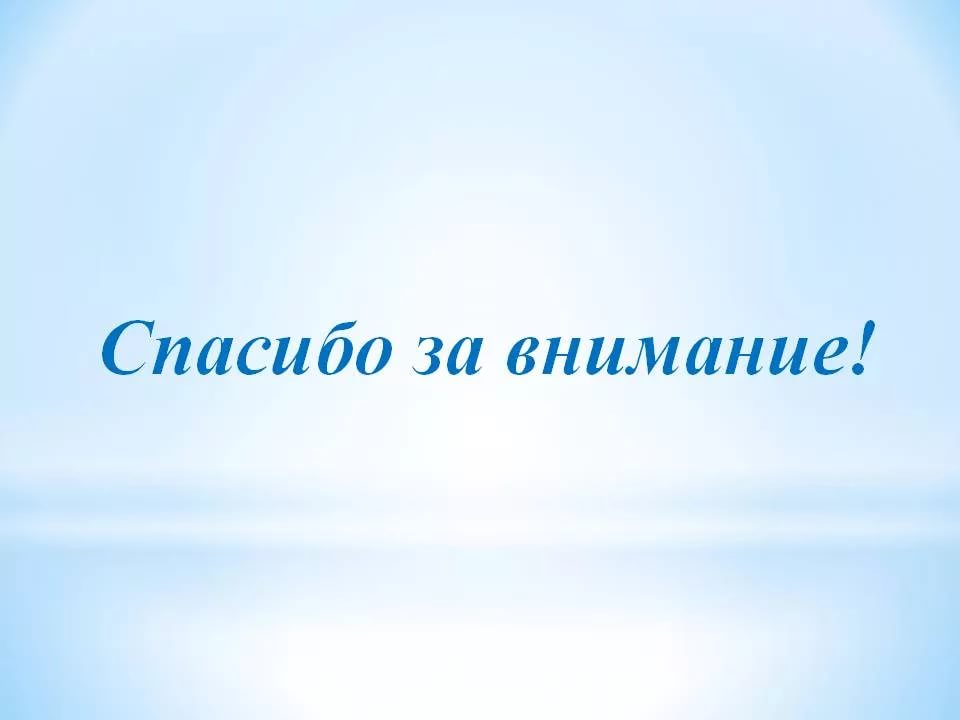